Introduction - Control Barrier Functions
Control Barrier Functions (CBFs) [1] are a tool for set invariance
Let                be a time-domain and                  be a state domain
Control-affine system: 
Let        denote the set of unsafe states (e.g. states that correspond to collisions with obstacles)
Given a function                                and class-     function                              , the condition [1] is sufficient to render the state trajectory          always inside   
Design               so that                   is empty
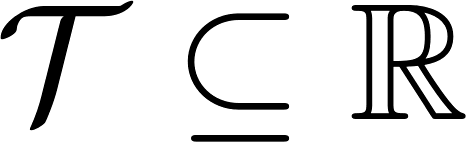 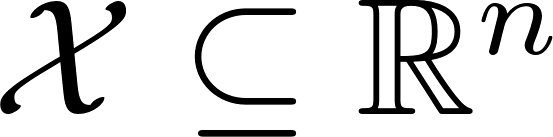 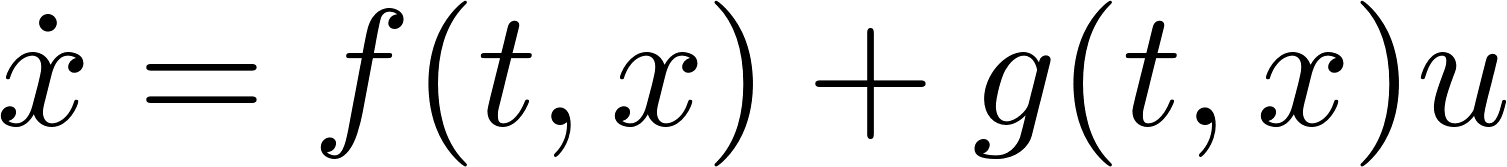 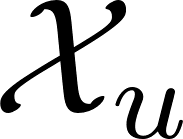 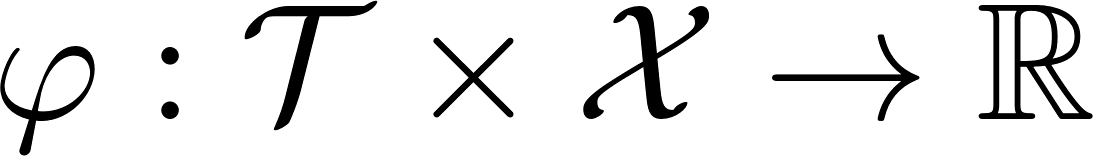 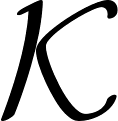 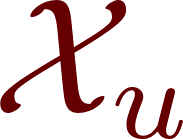 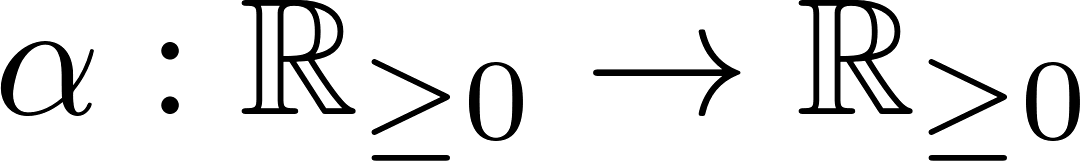 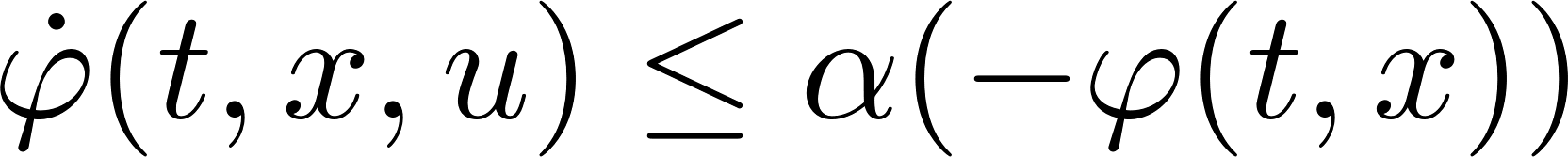 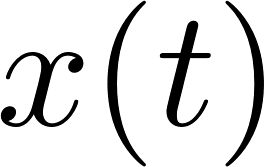 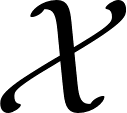 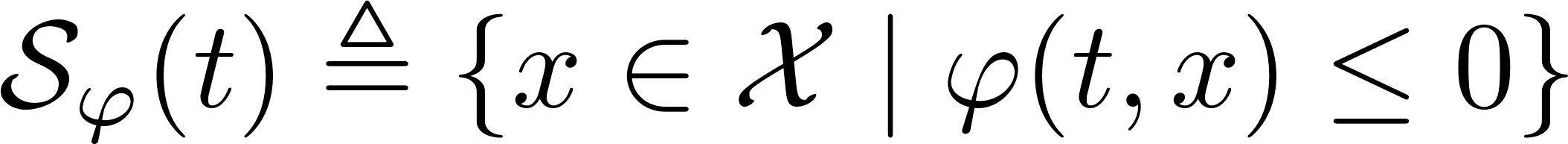 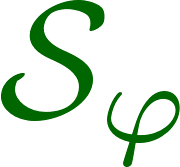 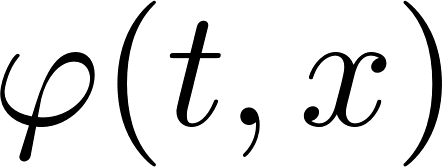 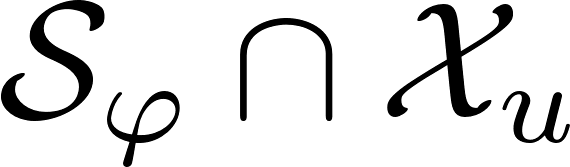 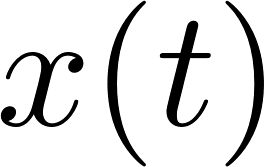 [1] Ames et al, “Control barrier functions: Theory and applications”, ECC 2019
Introduction – Online Safety-Critical Control
CBFs are commonly implemented via online modifications of a nominal control law using the quadratic program
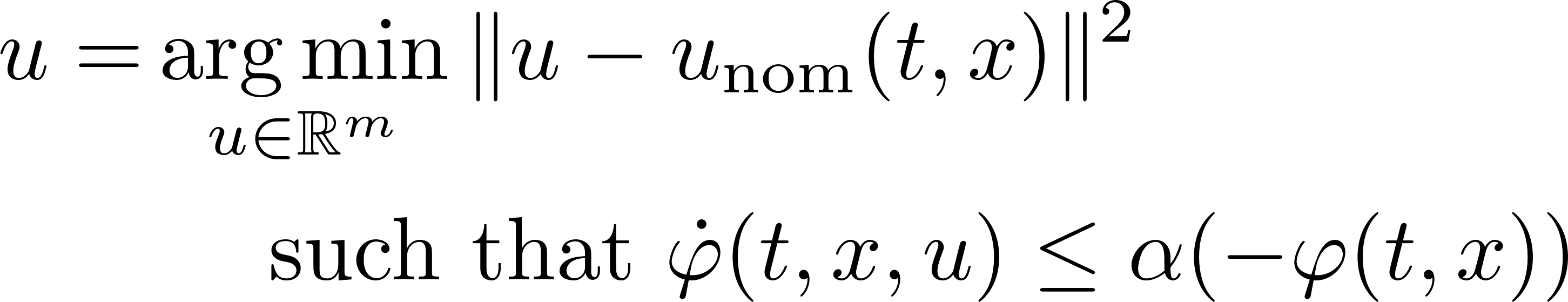 Introduction
These online modifications often result in
Aggressive control responses 
      and/or 
Inefficient/latecontrol responses

Hypothesis: Considering the future trajectories of the system when choosing the present control input will mitigate the above behaviors
This is the guiding principle of Model Predictive Control (MPC) (e.g. [1])
[1] Grandia et al., “Multilayered safety for legged robots via control barrier functions and model predictive control”, ICRA 2021
Problem Statement
Develop a CBF that is aware of the future trajectory of the system under           on a finite horizon                  and that adjusts this trajectory long before safety is violated





Work directly with nonlinear dynamics
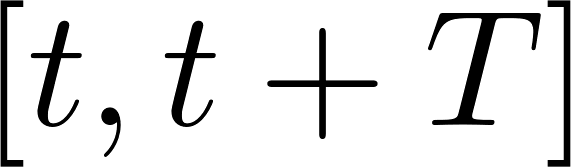 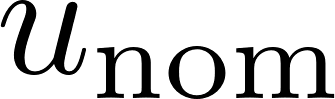 Overview
Defining the “future trajectory” of the system
Analyzing the future trajectory
Encoding the “Predictive CBF”
Simulations
Discussion
Preliminaries
System: 
Control input unconstrained, i.e. 
Safety function                                 and safe set       where      is not a CBF, and can be of any relative-degree
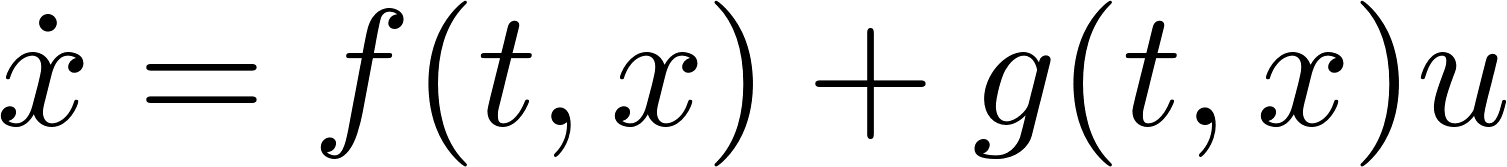 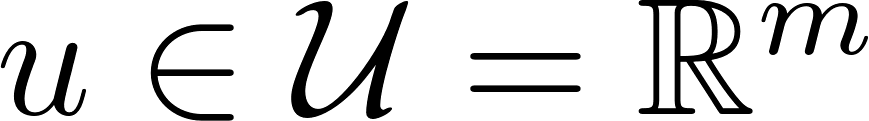 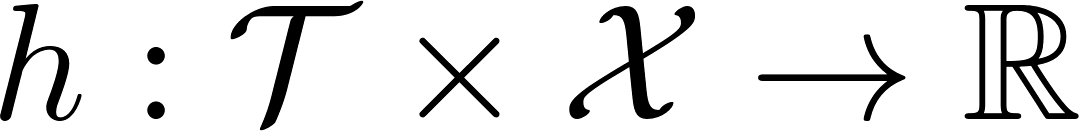 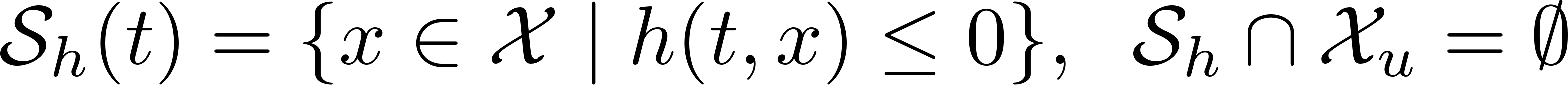 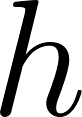 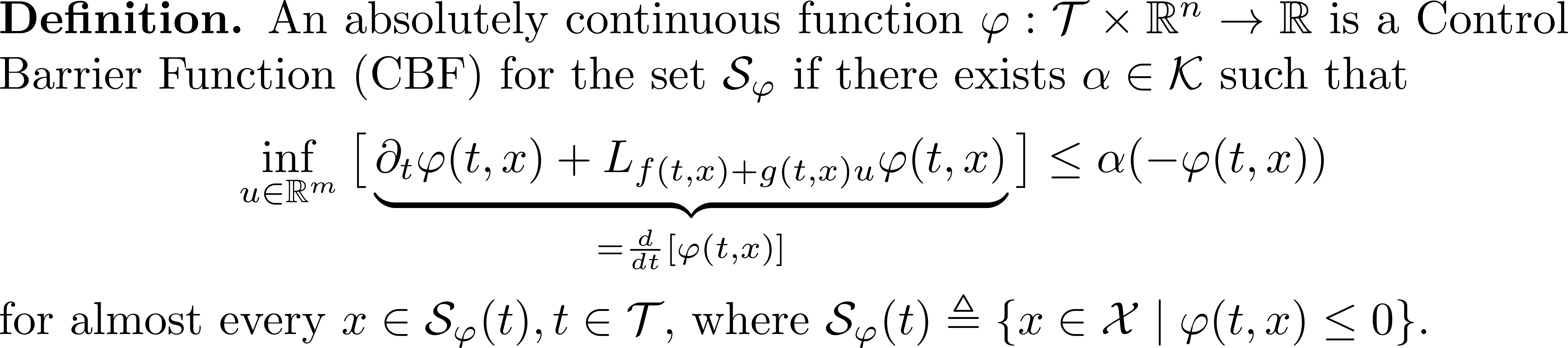 Defining the “Future Trajectory”
Suppose a nominal control input     






     is potentially unsafe, so this is not a “Backup CBF” [1-3]
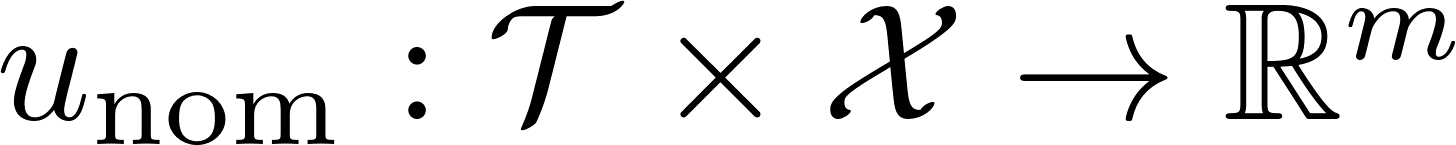 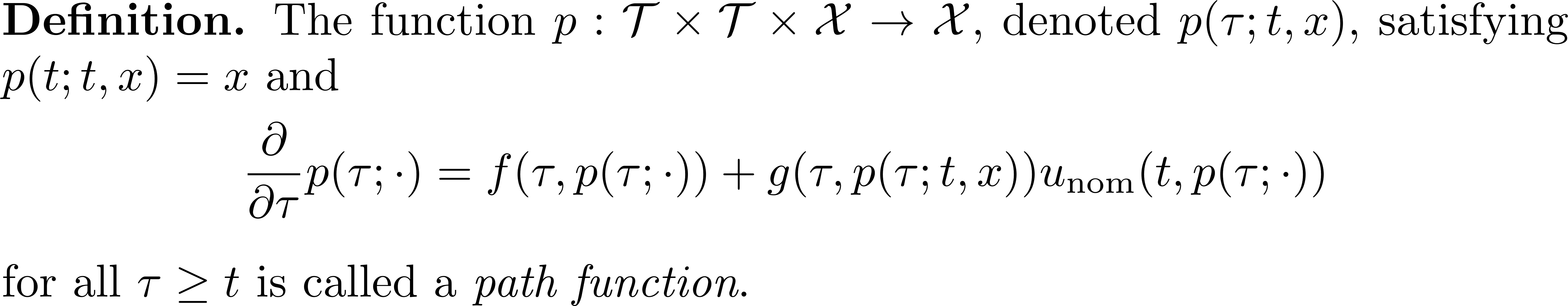 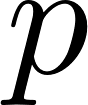 [1] Squires et al., “Constructive barrier certificates with applications to fixed-wing aircraft collision avoidance,” CCTA 2018 
[2] Chen et al., “Guaranteed obstacle avoidance for multi-robot operations with limited actuation: A control barrier function approach,” LCSS 2021.
[3] Wabersich and Zeilinger, “Predictive control barrier functions: Enhanced safety mechanisms for learning-based control,” TAC 2022.
Analyzing the Future Trajectory
Propagate trajectory for receding time horizon 
Compute safety function along the hypothetical trajectory
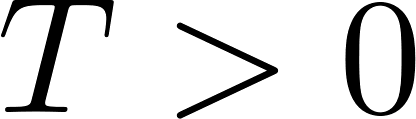 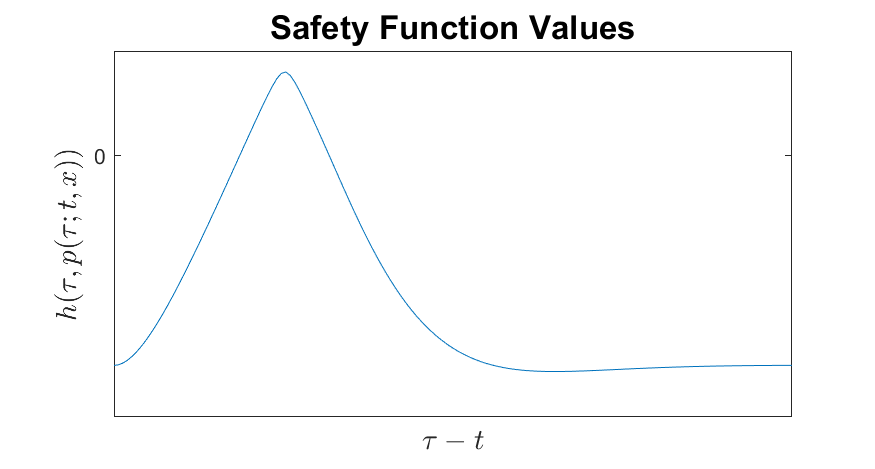 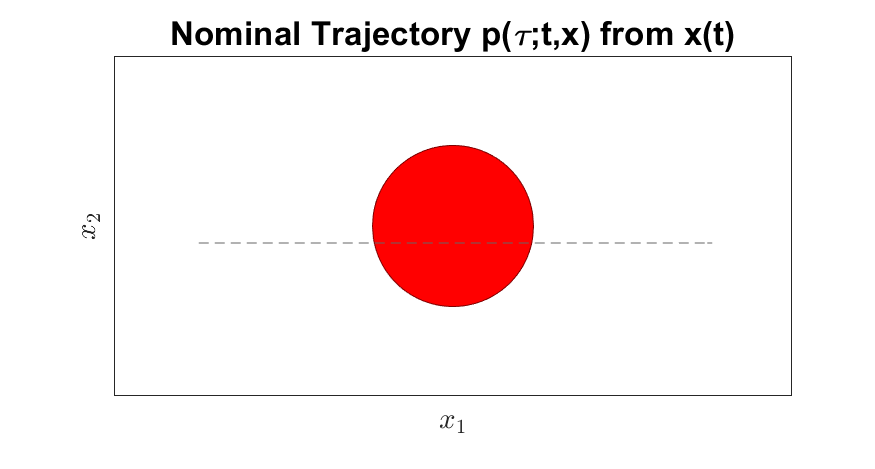 Analyzing the Future Trajectory
Question: Is the future trajectory (on a finite horizon) safe?
“No”:
When does the trajectory become unsafe? 
By how much does the trajectory become unsafe?
“Yes”:
When does the trajectory become least safe? 
By how much margin is the trajectory safe?
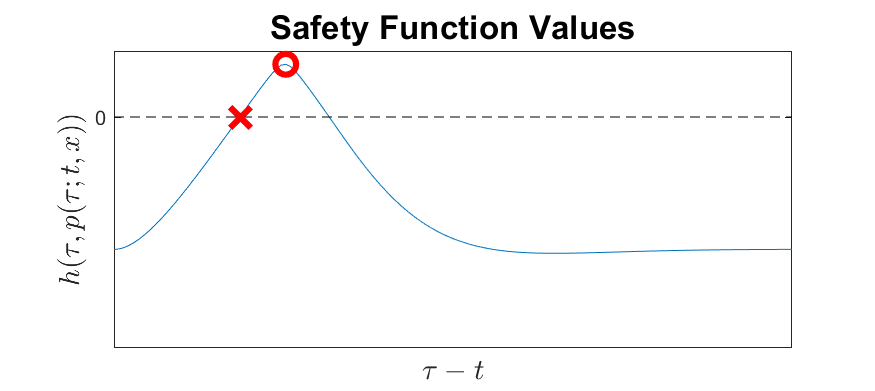 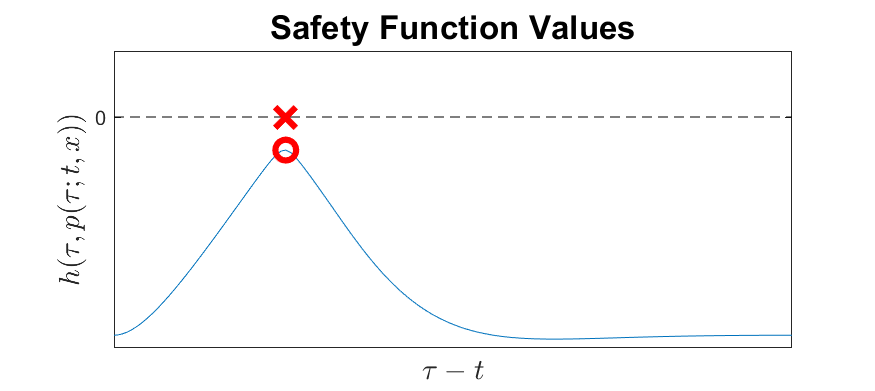 Times of Interest
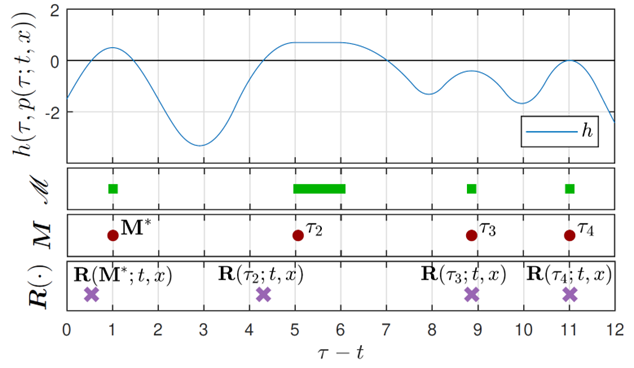 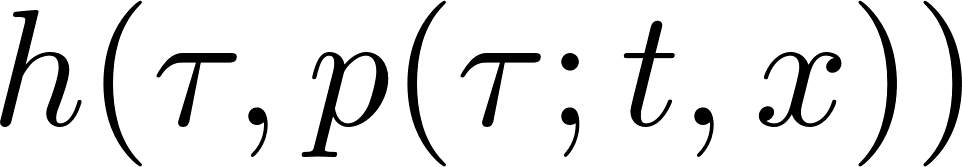 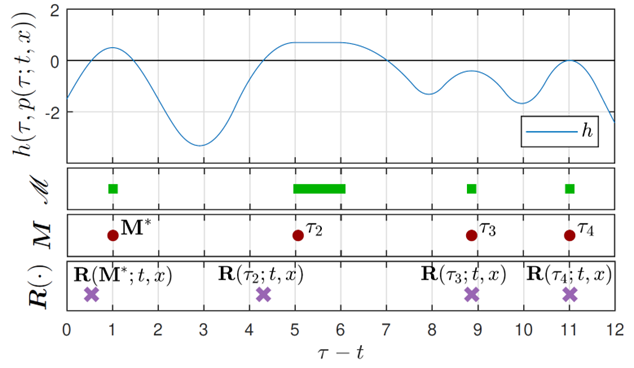 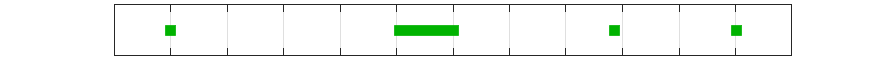 All Local Maximizers
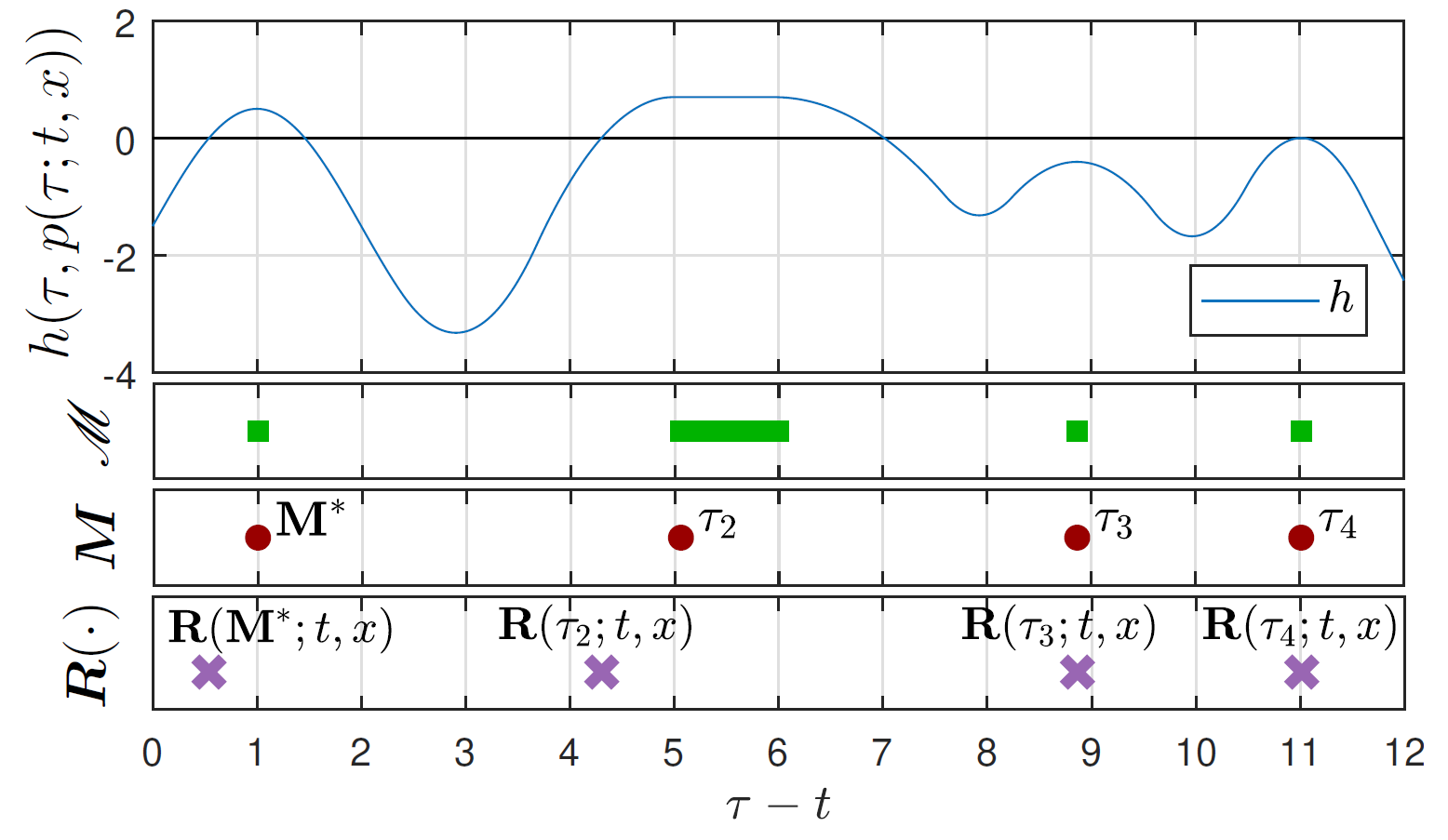 Isolated Local Maximizers
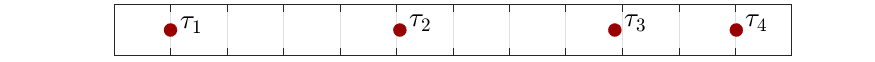 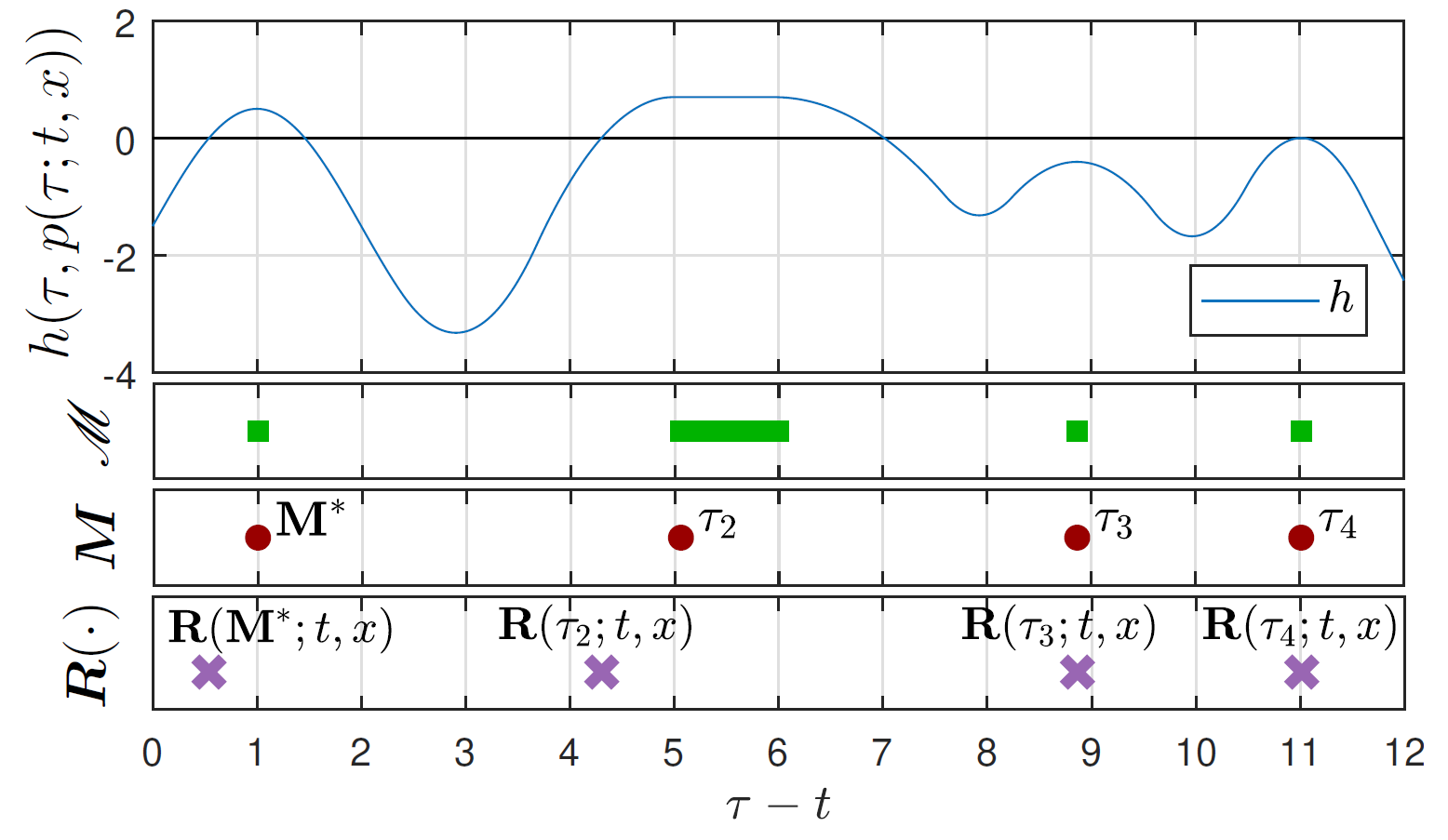 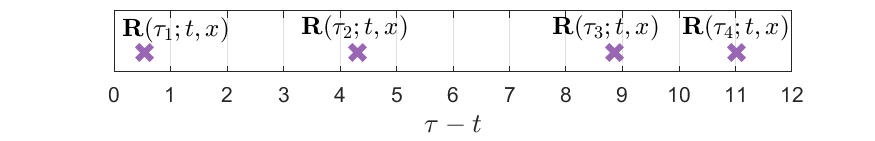 Roots
Encoding the Predictive CBF
Given a time
Given a time                           and a nondecreasing function                                , define the “Predictive CBFs”:  
Choose       so that
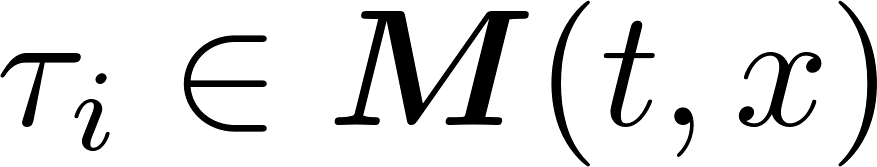 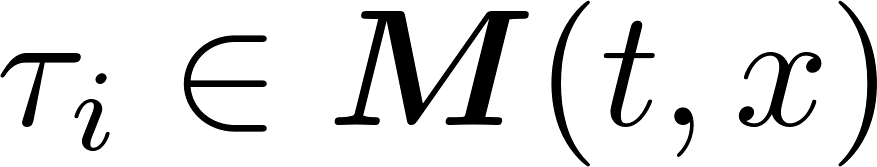 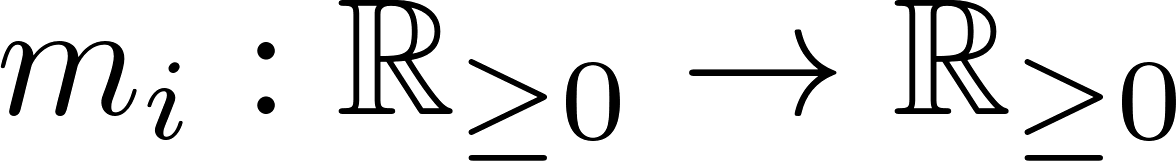 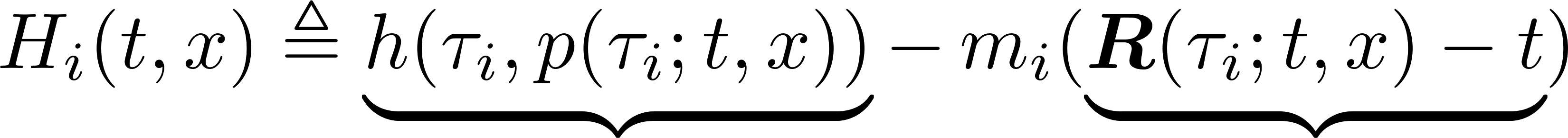 Amount by which safety is violated, or amount of margin
Time to make correction*
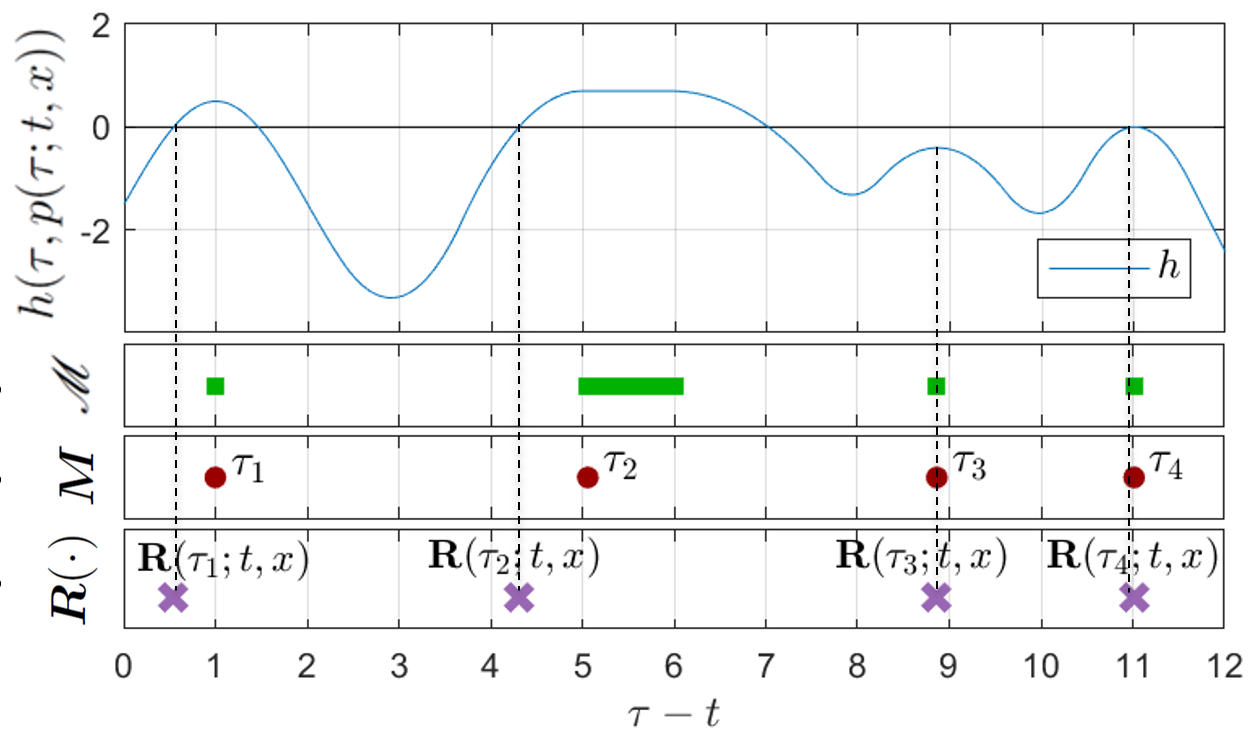 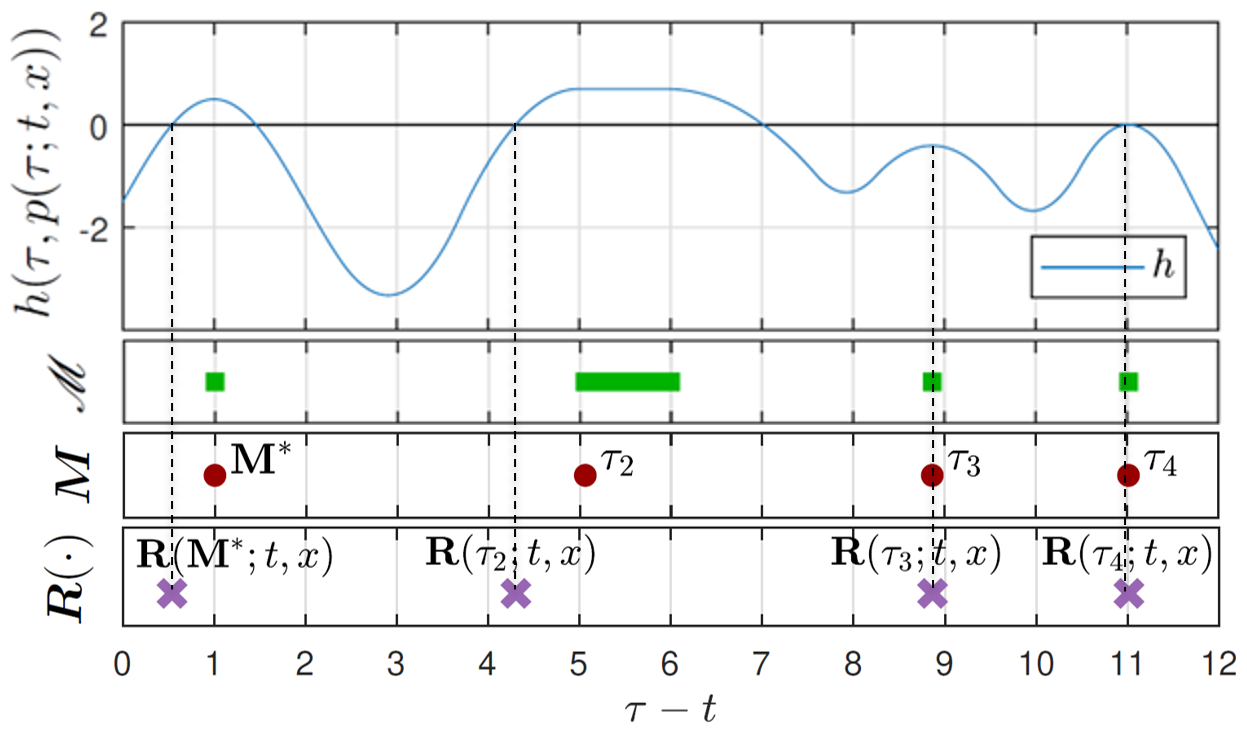 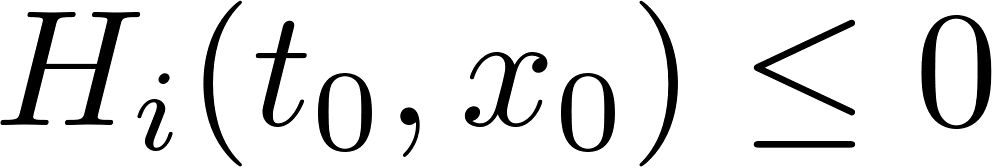 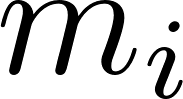 *See also Black et al., “Future-Focused Control Barrier Functions for Autonomous Vehicle Control”, arXiv
Main Result
See next slide for assumptions
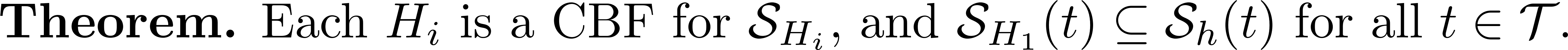 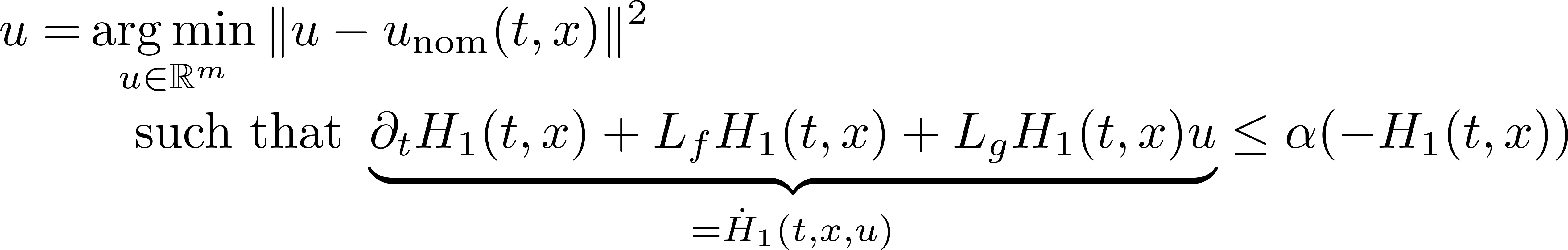 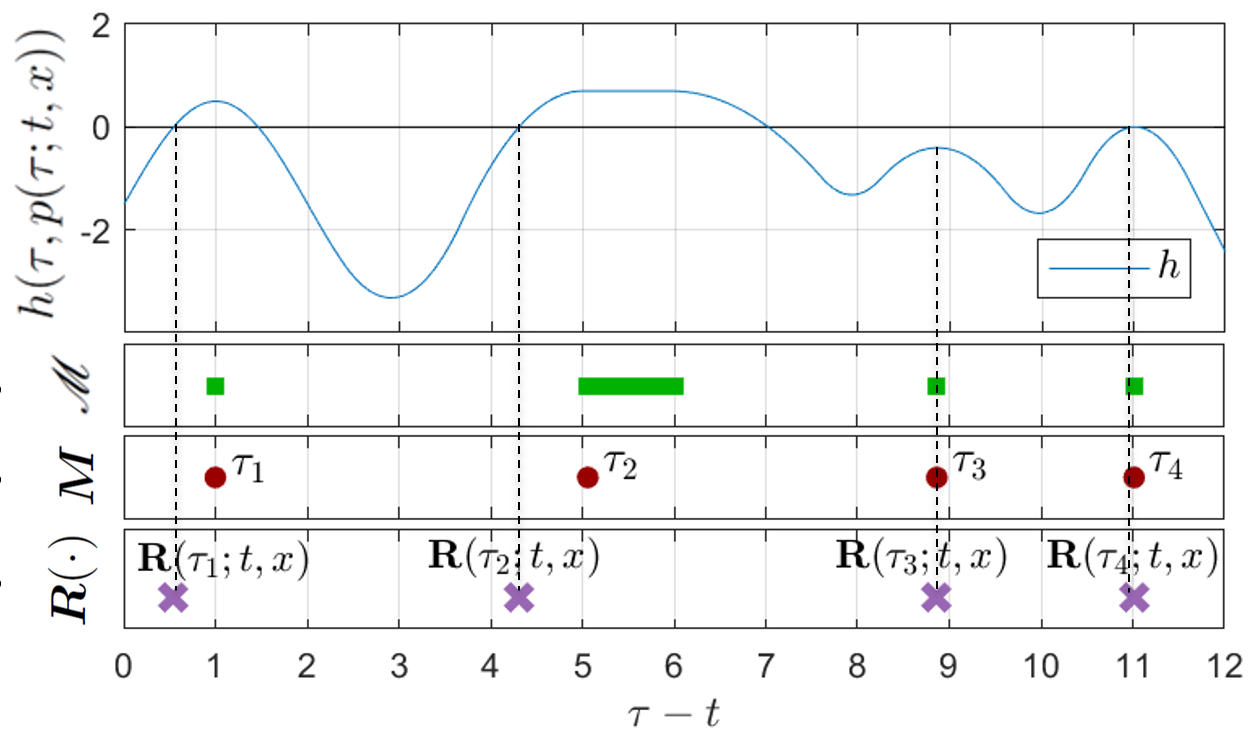 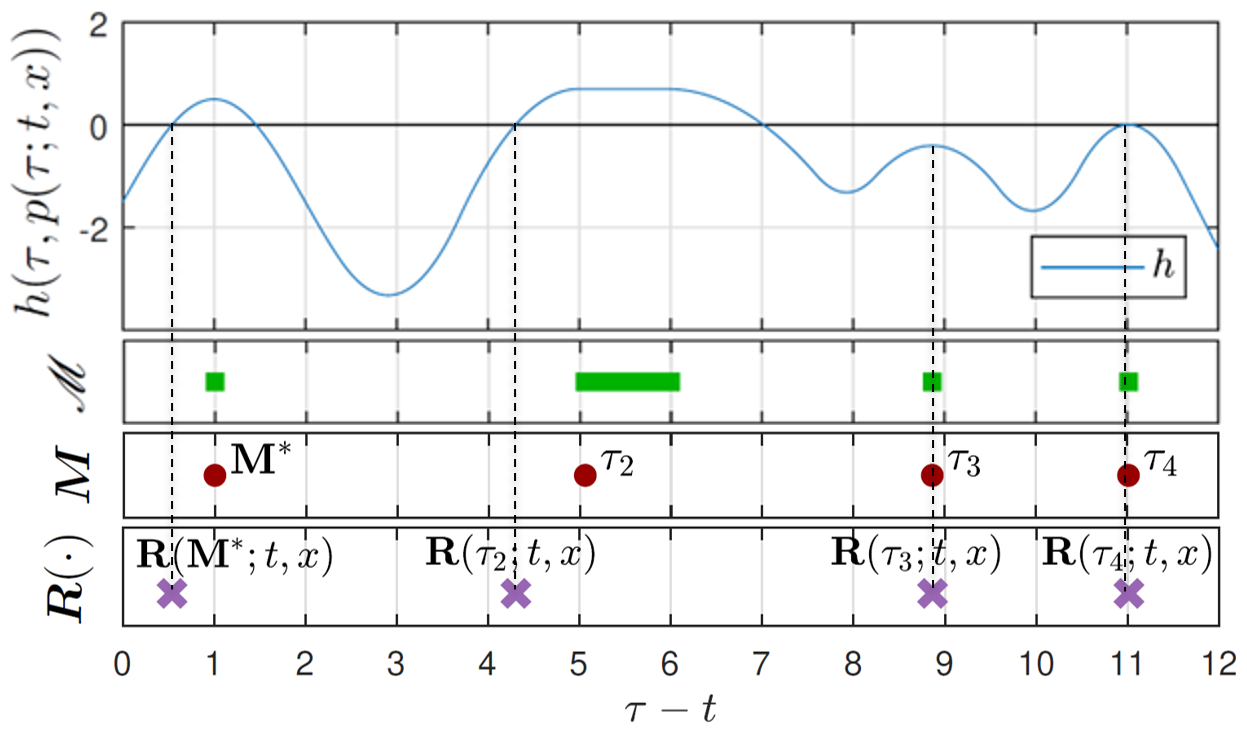 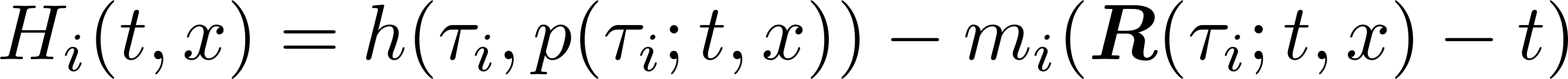 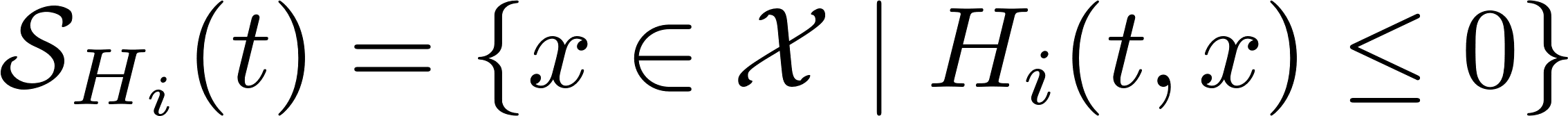 Main Result - Assumptions
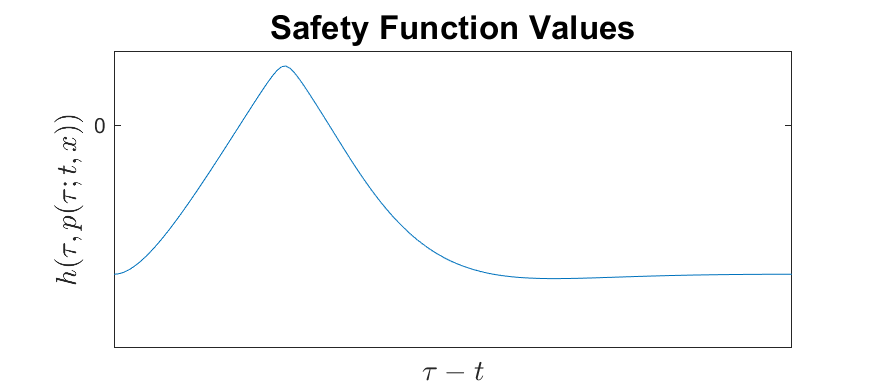 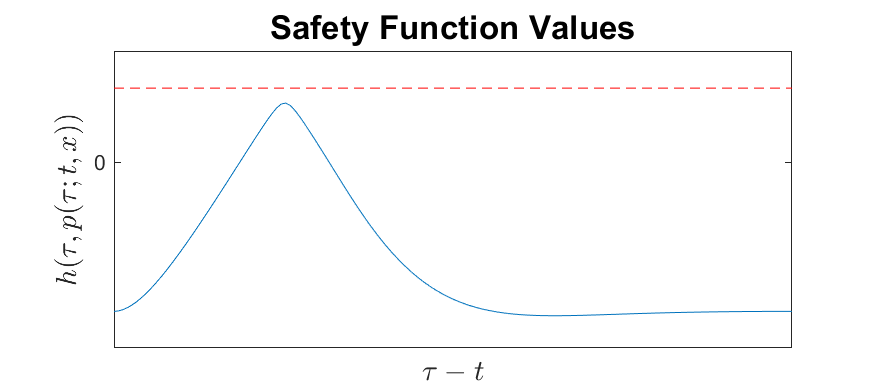 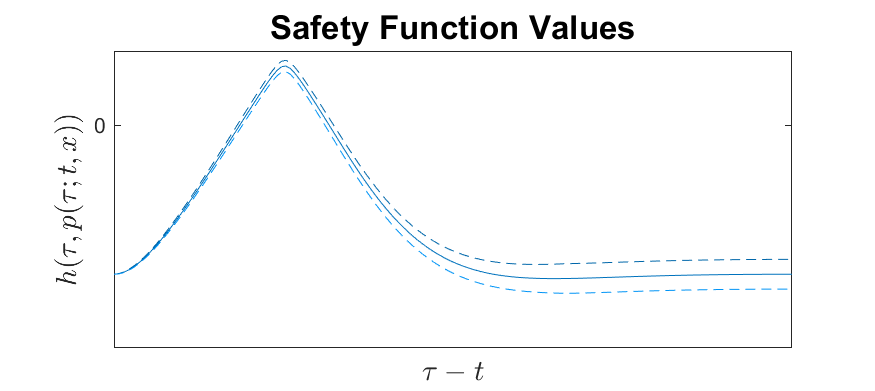 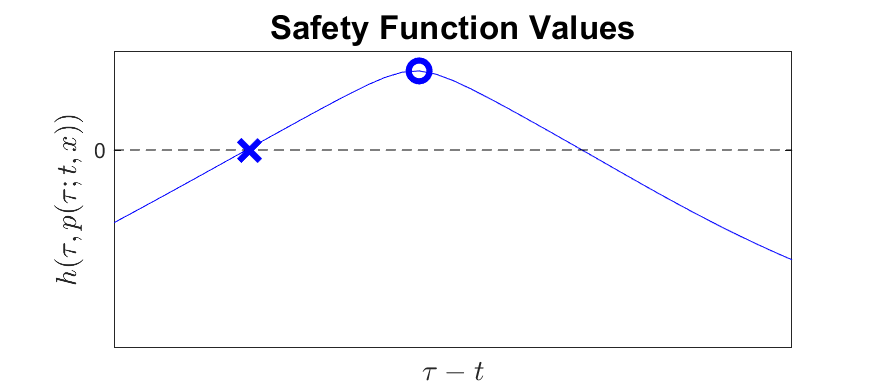 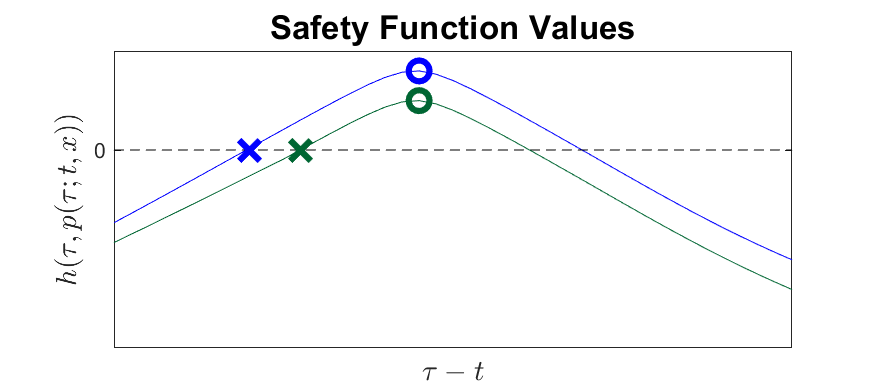 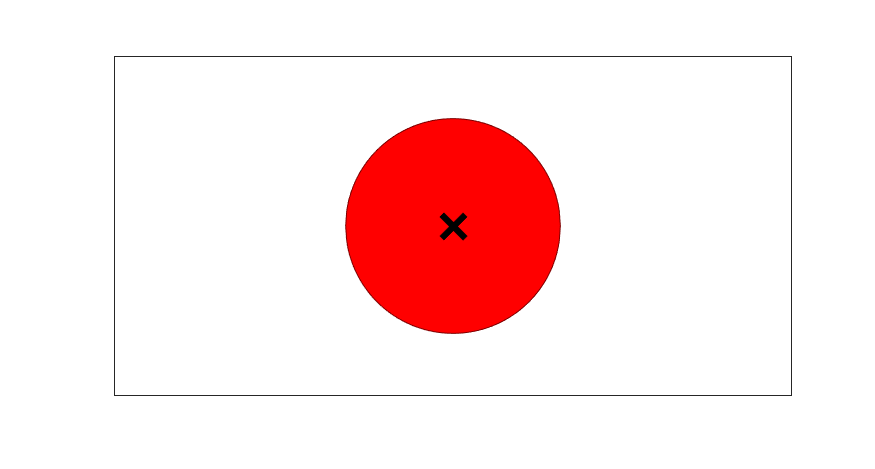 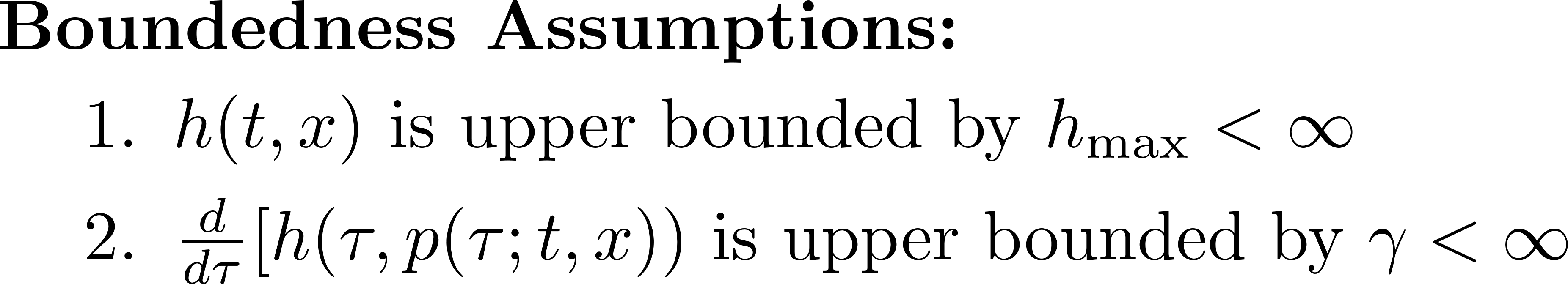 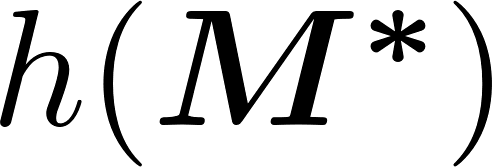 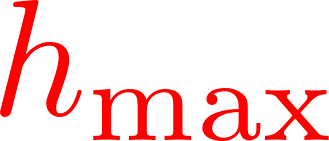 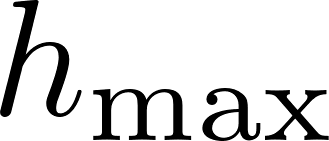 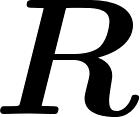 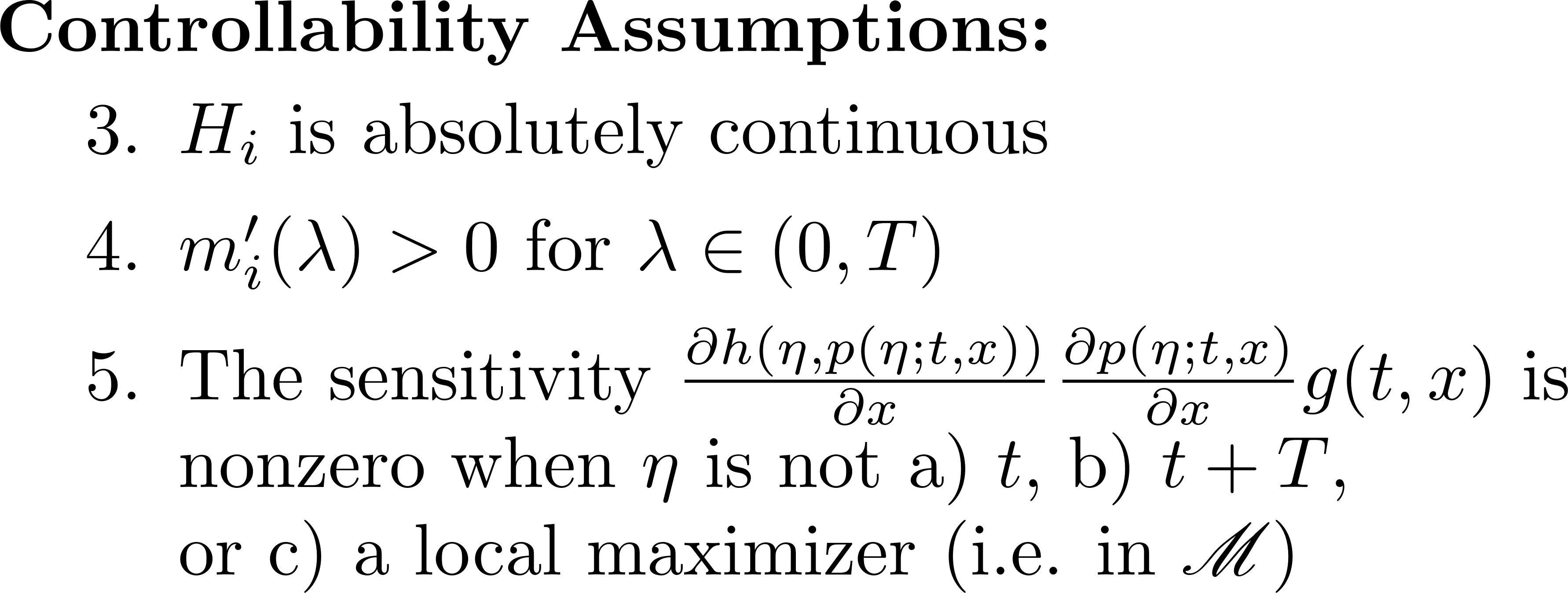 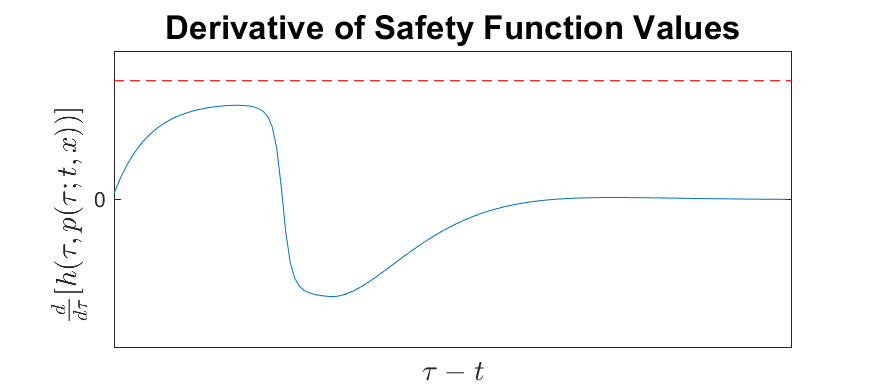 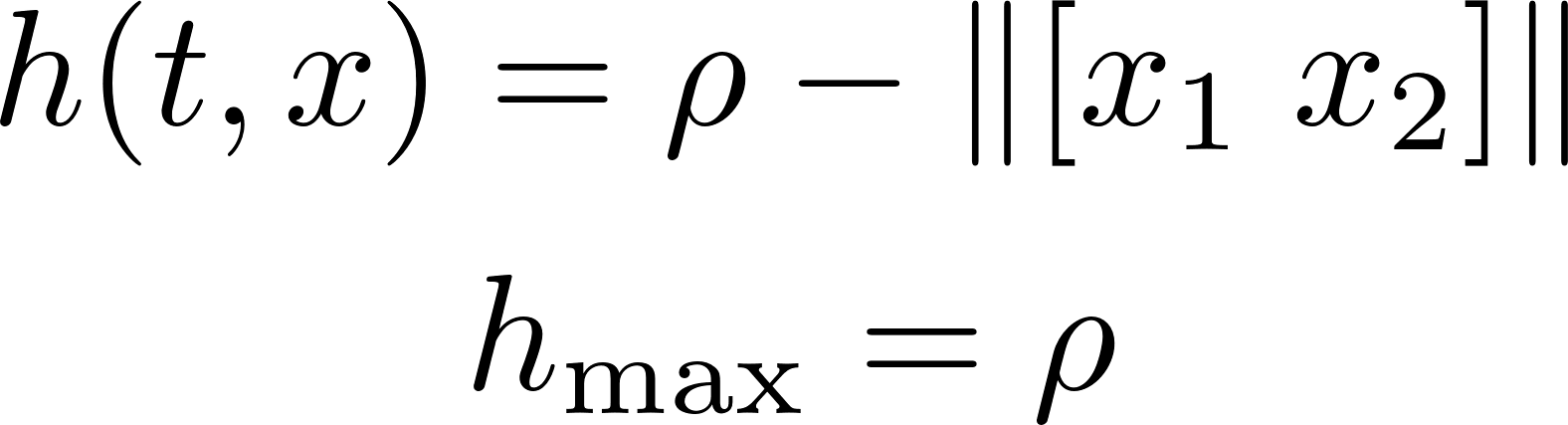 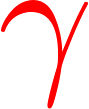 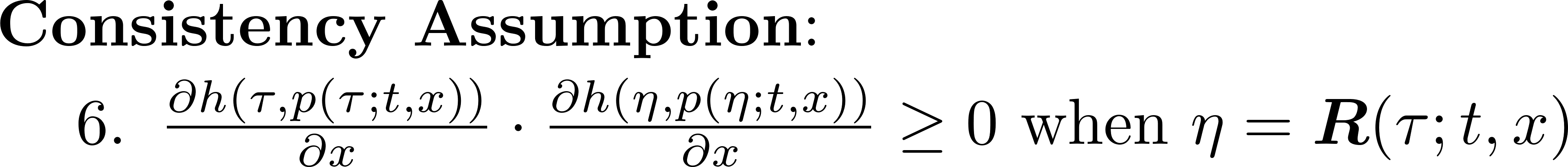 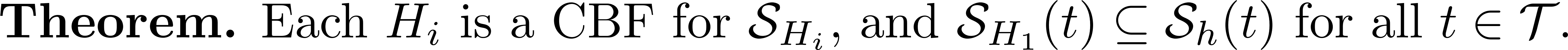 Simulation Results – Cars Straight Intersection
Vehicles fixed in lanesand modeled as double integrators

Nominal control is to track a command velocity
Safety requirement

Safe control input iswhere                                 .
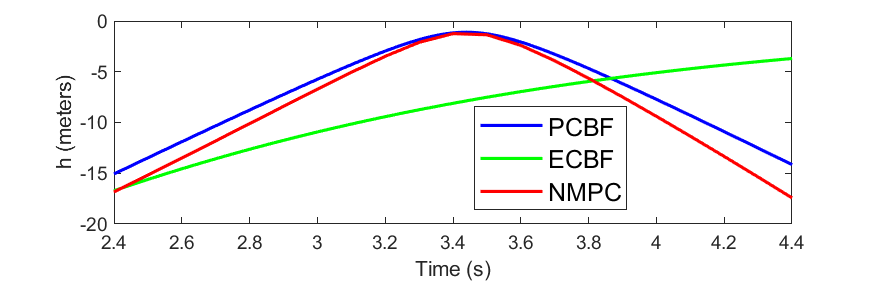 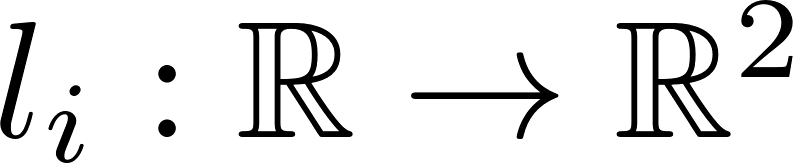 https://youtu.be/0tVUAX6MCno
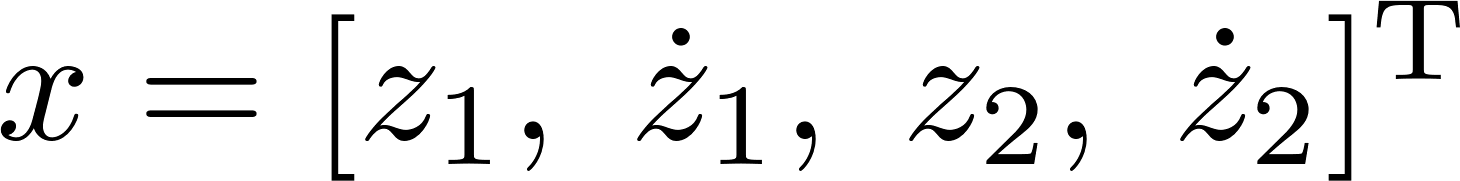 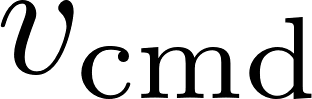 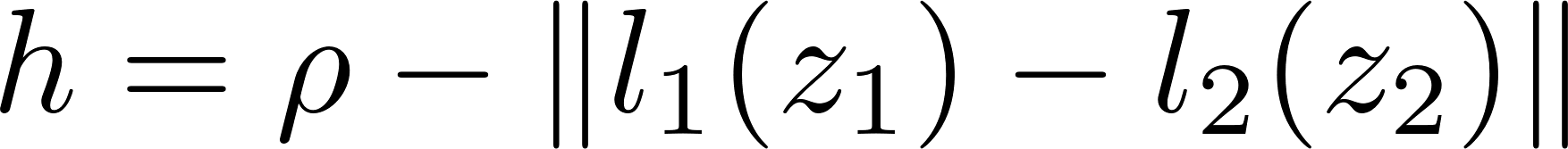 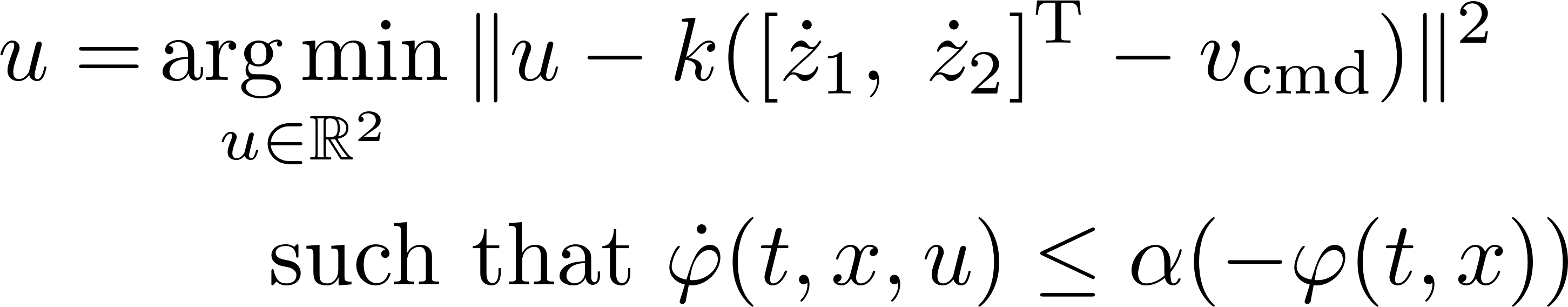 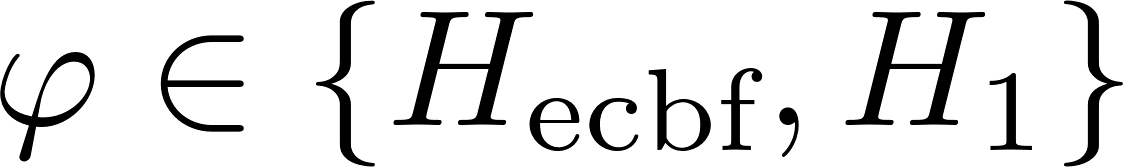 ECBF Comparison: Nguyen and Sreenath, “Exponential control barrier functions         for enforcing high relative-degree safety-critical constraints”, ACC 2016
Simulation Results – Cars Left Turn Intersection
Average control computation times:
ECBF: 0.0011 s
PCBF: 0.0061 s
NMPC: 0.40 s
Simulations in MATLAB
ECBF + PCBF controller computed with quadprog
NMPC controller computed with nlmpc + fmincon using SQP algorithm limited to 8 iterations
https://youtu.be/0tVUAX6MCno
Simulation Results - Satellites
https://youtu.be/HhtWUG63BWY
ECBF maintains safety by thrusting opposite the debris when the satellites are close.
Predictive CBF thrusts a quarter orbit in advance when less control effort is required.
Simulation Results - Satellites
Satellites have a 1 km radius keep out zone
Satellites orbit at 7.5 km/s
The minimum sample time to guarantee detection of an unsafe state is 0.143 s
At this discretization interval, NMPC with the same horizon as the PCBF would require 9800 samples, which is impractical.
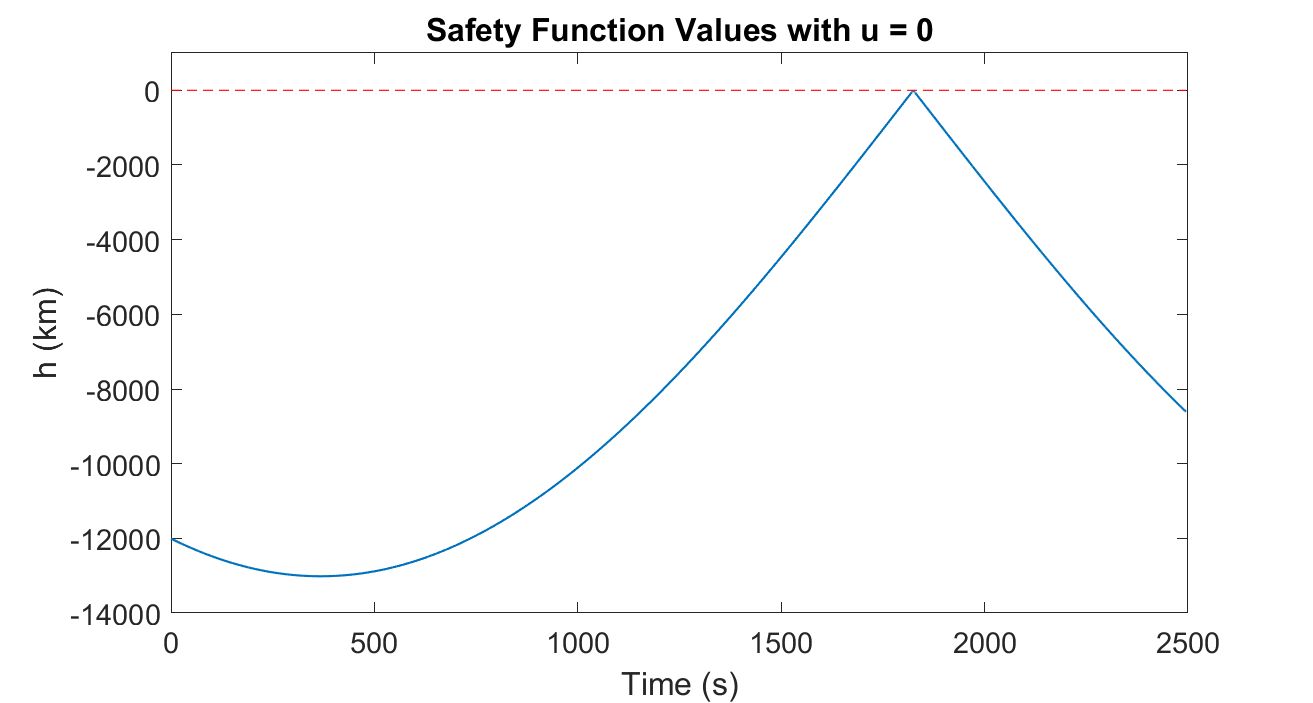 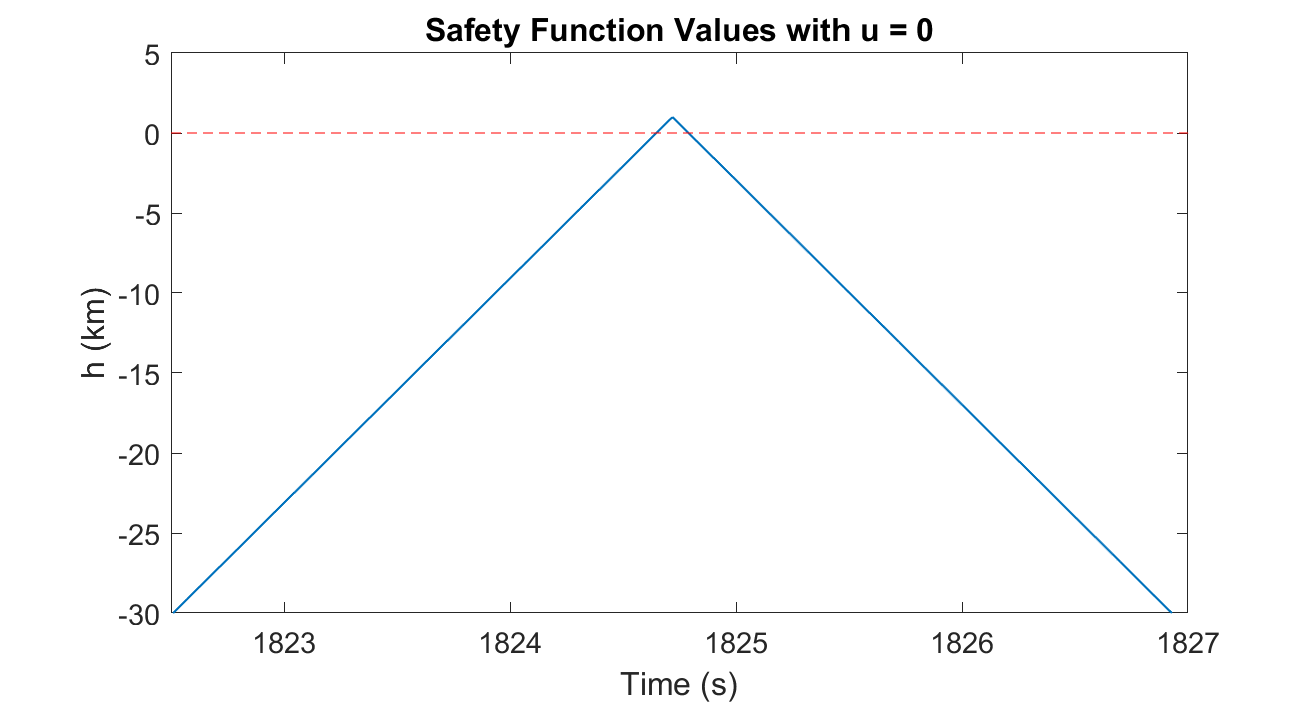 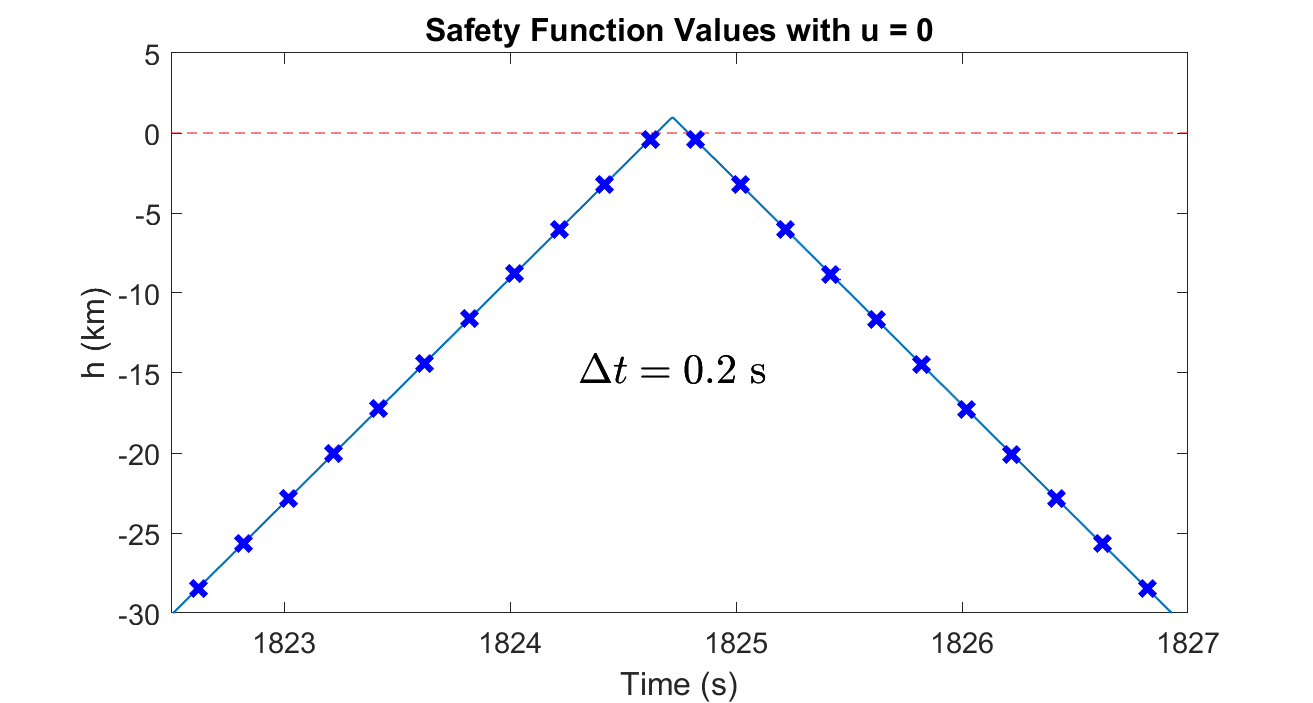 Conclusions
We have presented a new framework for constructing CBFs for generic safety functions      using future trajectory predictions
The Predictive CBF         takes into account the future trajectories the system is expected to follow and modifies these trajectories before reaching unsafe states
Compared to MPC, the Predictive CBF
followed similar trajectories in simulation
yields a pointwise control-affine safety constraint
Results in a convex QP control law even for nonlinear dynamics and constraints
QP is     -dimensional (where               ) instead of         -dimensional as in MPC
evaluates safety over a continuous predicted trajectory without fixed sampling (important for satellite simulations or other rapidly evolving systems)
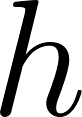 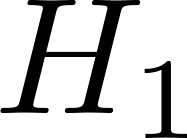 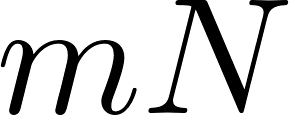 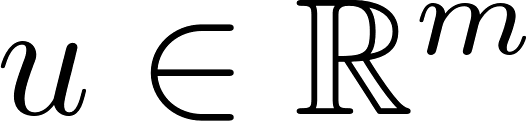 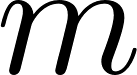 Ongoing Work
Provably guaranteed input constraint satisfaction
Currently, input constraint satisfaction is achieved via tuning
Distributed Systems
Predictions with uncertain obstacles
Improving a specified cost metric (similar to MPC)
Pairwise Safety Function Values
Thank You To Our Sponsors
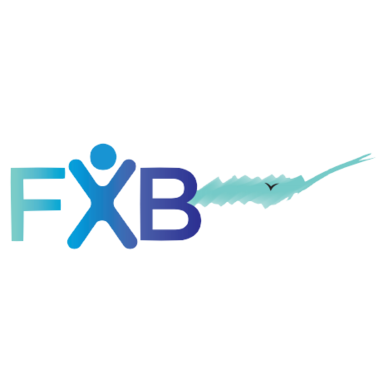 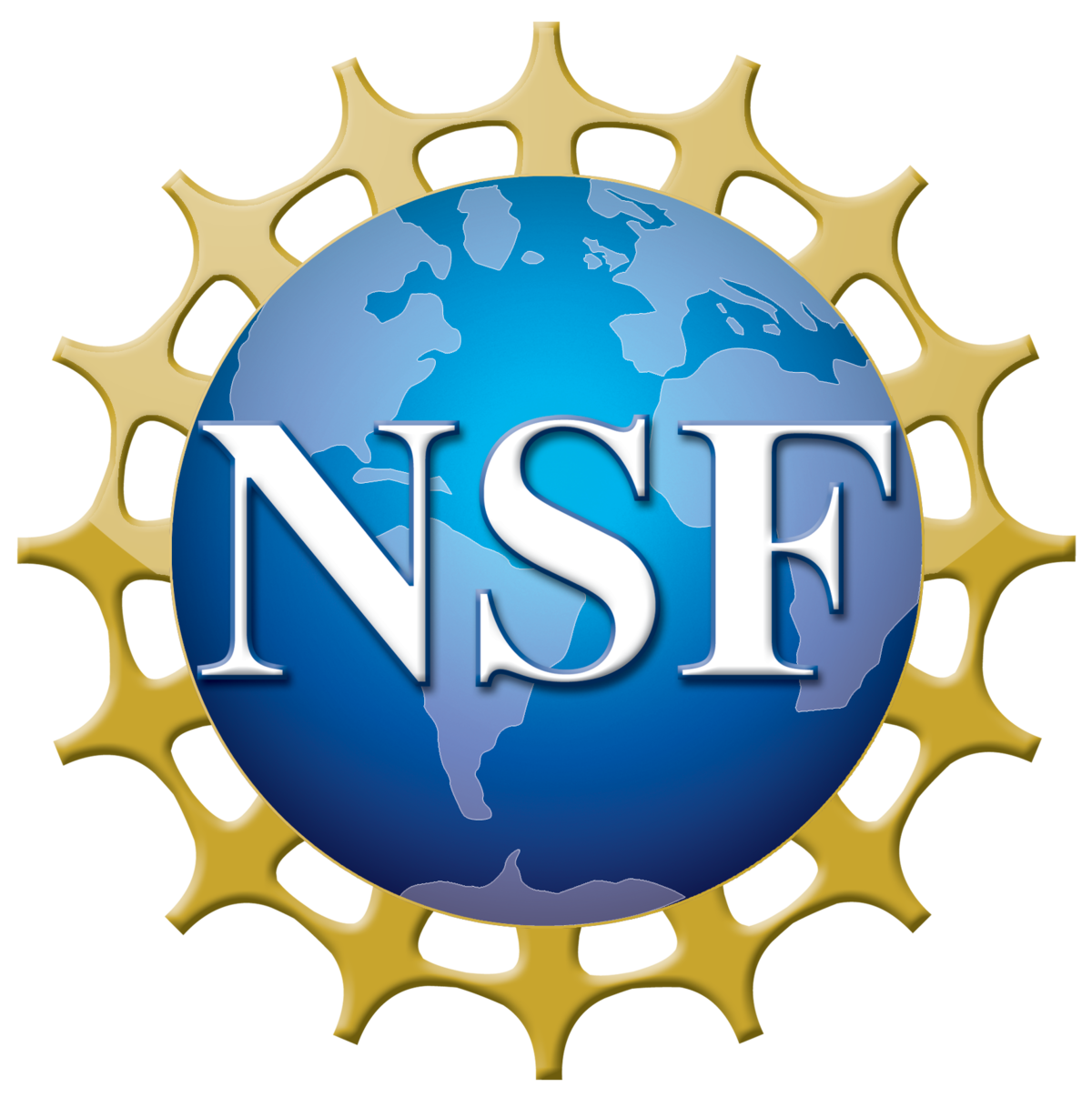